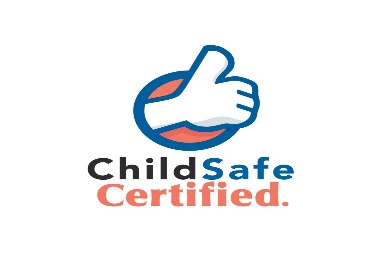 Keeping children safe
What role can I play in helping tackle child abuse?
This is a good question and many people don’t realise the role they can play in keeping children safe. 
Everyone has a role to play in tackling child abuse. 

As responsible citizens we should make sure we tell someone if we see someone being hurt or we are aware someone may be being harmed or at risk of harm. 

This presentation can help you to understand what child abuse and harm is and what to do if you do have worries about a child.
What is child abuse?
According to Working Together to Safeguard Children (2018)
‘Children may be vulnerable to neglect and abuse or exploitation from within their family and from individuals they come across in their day-to-day lives. These threats can take a variety of different forms, including: sexual, physical and emotional abuse; neglect; exploitation by criminal gangs and organised crime groups; trafficking; online abuse; sexual exploitation and the influences of extremism leading to radicalisation.’

In the UK, children are anyone who has not yet reached the age of 18.

Children are vulnerable because of their age and because they are not always able to tell people what is happening. Sometimes
they might not realise that they are being abused.
Types of Child Abuse
Online
Children are vulnerable to lots of different types of abuse and exploitation. On the right you will see some of the most common types of abuse children can face. 

Abuse can take place anywhere you see children including:
Inside the child’s home
In the home of someone known the child (family/family friends/neighbours)
In education establishments 
In public (parks/shops/on the street)
Online
Trafficking
Radicalisaton
Exploitation:
Sexual/Criminal
[Speaker Notes: Could they click on a category and get some common signs?  Also FGM]
Examples of Child Abuse
Physical: Smacking, kicking, pushing, shaking, throwing, burning, biting, breaking bones,                                  includes Female Genital Mutilation (FGM) when a female’s genitals are deliberately altered                                        or removed for non-medical reasons 
Sexual: Touching a child sexually whether clothed or not, forcing a child to take part in sexual activity, making a child undress or touch someone else, sexual penetration of a child, showing pornography to a child, exposing or flashing, forcing a child to make/view/share child abuse images, making/viewing/distribution of child abuse images, grooming a child to accept abusive acts to please the abuser
Emotional: humiliating, scapegoating, blaming  manipulating, bullying a child, not allowing them to have friends, persistently ignoring a child, making a child perform degrading acts, exposing a child to upsetting events (domestic abuse, drug taking)
Neglect: Failure to meet a child’s physical, emotional, educational or medical needs. 
Trafficking: Child is taken from home and transported to another place for reasons of abuse and exploitation. 
Exploitation: Child is groomed /manipulated into committing criminal or sexually abusive acts or accepting abuse
Radicalisation: A process whereby someone comes to support terrorism and violent extremism. Children are usually groomed over a period of time by radicalisers for the purposes of committing                                            crime and acts of terrorism. 
Online: Many types of abuse can take place fully or partly online
What should I do if I am worried about a child?
If you see abuse or suspect abuse happening at University:
You can report this to us using Report and Support  - Make sure you provide as much information as possible as this can help us to take the appropriate action
You can talk to a Designated Safeguarding Officer 

If you see this happening in the community:
You can report this to the police using the non-emergency number 101
You can report this to the NSPCC on 0808 800 5000, Monday to Friday 8am – 10pm and 9am – 6pm at the weekends or by using the Online Reporting Form
If you think a child is in immediate danger you should always call the police
on 999
ChildSafe at The University of Salford
The University of Salford wants to play its role in ensuring every child gets the best start in life which will contribute to making Greater Manchester a centre of excellence for the health and wellbeing of children and young people

The University of Salford has become the first University in the world to receive ChildSafe accreditation

Through a ChildSafe approach it is hoped that stronger neighbourhoods can be created with healthy, happy and safe children and young people at their hearts.

This will help to empower children and young people to have a more positive future.

Find out more:
https://thinkchildsafe.org/what-we-do/

http://thinkchildsafe.org/schools-and-universities/
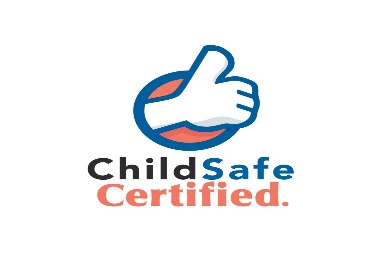